Introduction to MS Dynamics NAV   (Combined Shipments)
Ing.J.Skorkovský,CSc. 
MASARYK UNIVERSITY BRNO, Czech Republic 
Faculty of economics and business administration 
Department of corporate economy
Combined Shipments (batch job)
Combined Shipments – less documents, lower costs,  better control over partial shipments
 
If you want to invoice more than one shipment at a time, you can use the  combined shipments feature.
 
Before you can create a combined shipment, more than one sales shipment for the same customer in the same currency must be posted.

This batch job can be used when you have sales orders that have been shipped but not yet invoiced. The batch job gathers all the not invoiced shipments into one invoice or multiple invoices.
Help text
Specifies if several orders delivered to the customer can appear on the same sales invoice. Your selection will be transferred to sales orders for the customer where it can be changed.
When invoicing, you can use the Combine Shipments function to include all sales orders where the Combine Shipments check box is selected.
Kombinované dodávky(dávka)
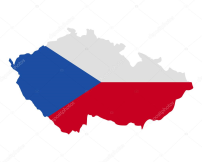 Kombinované dodávky – méně dokumentů, nižší náklady,  lepší kontrola nad dílčími dodávkami 
 
Pokud chcete účtovat více dodávek naráz, můžete využít dávkovou úlohu Kombinované dodávky.
 
Před spuštěním dávkové úlohy Kombinované dodávky musíte vytvořit (zaúčtovat) v různém čase více dodávek pro jednoho zákazníka ve stejné měně. Pozor, účtovat pouze dodávku a nikoliv dodávku a fakturaci.   

Dávková úloha v podstatě integruje více prodejních objednávek, ze kterých byla provedena dodávka bez zaúčtování faktur. Dávka vytvoří jednu fakturu (nebo i více faktur) pro všechny zatím nefakturované dodávky
Task 1
Create two Sales Orders and post only Shipment. 
See and mark numbers of posted documents
Setup Customer Card (see below)
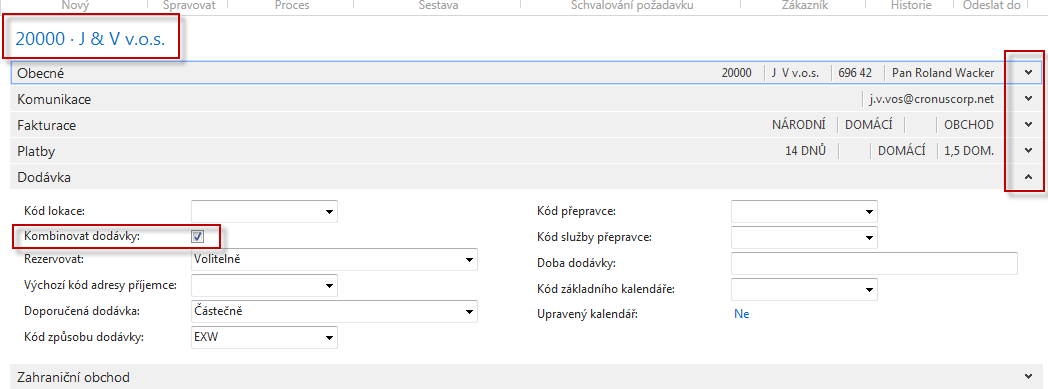 Nápověda
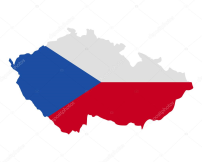 Zde můžete stanovit, jestli se několik objednávek dodaných tomuto zákazníkovi může objevit na jedné a téže faktuře.
Vaše volba bude přenesena jako výchozí údaj do hlavičky objednávky, kde ji ještě můžete změnit. Při účtování použijete dávkovou úlohu Kombinovat dodávky, která zpracuje pouze objednávky, které mají pole Kombinovat dodávky zaškrtnuto.
Create Two Sales orders – 1st one
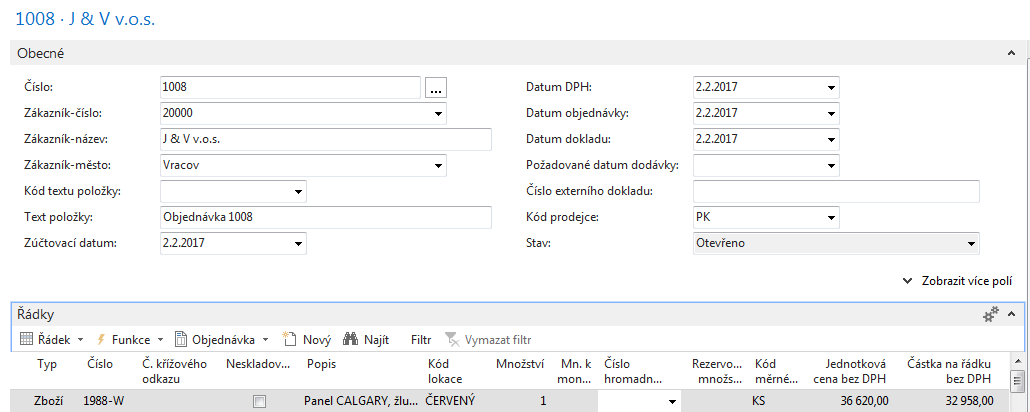 F9
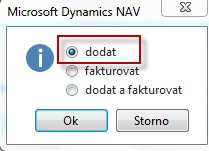 Create Two Sales orders – 1st one after shipment post
SO line only (order 1008)
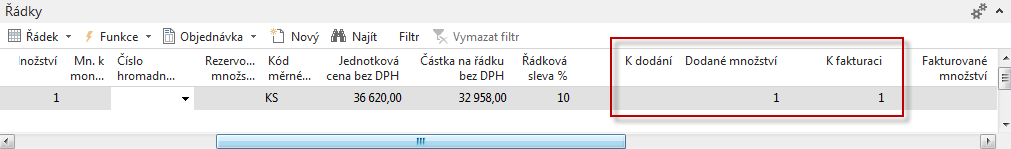 Create Two Sales orders – 2nd one
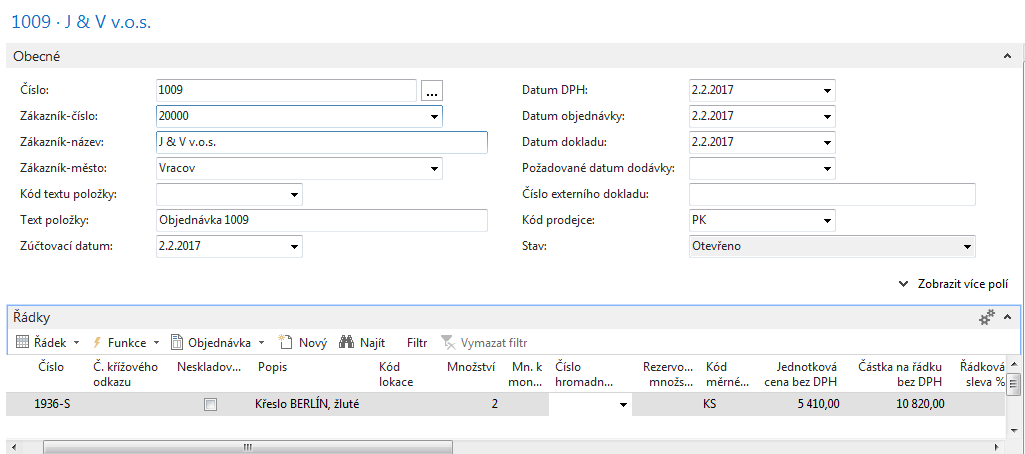 F9
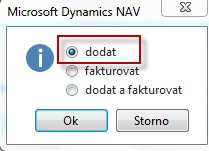 Create Two Sales orders – 2nd one after shipment post
SO line only (order 1009
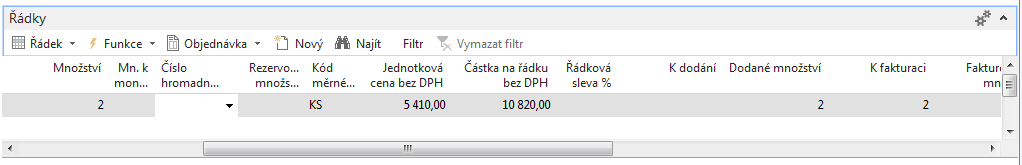 Shipment documents
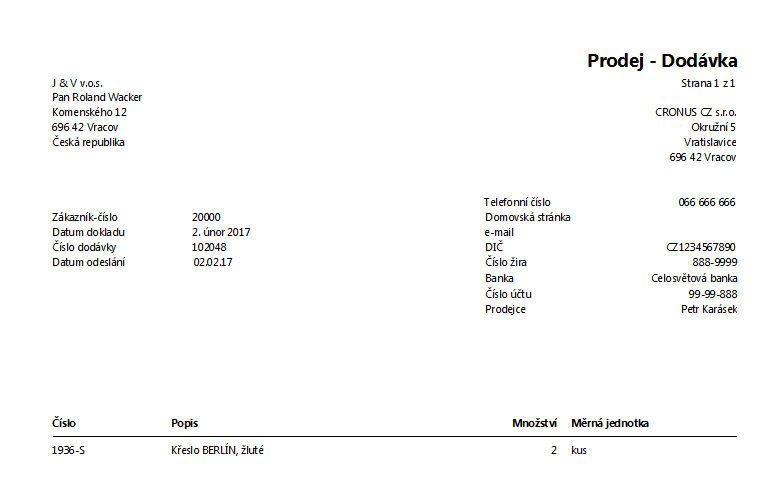 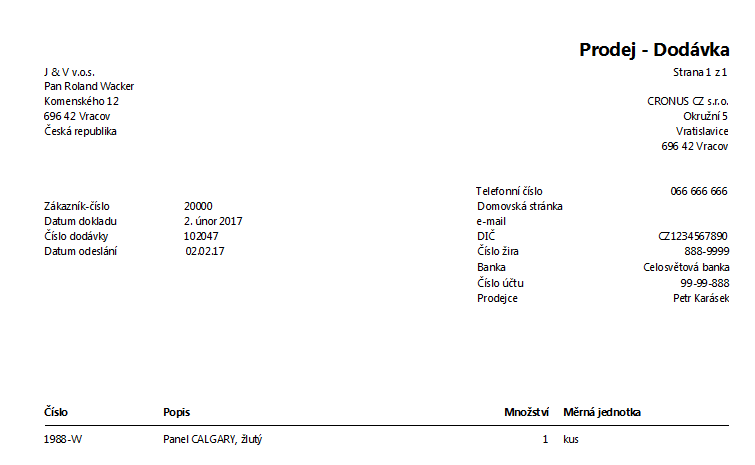 Numbers of these delivery documents : 102047 and 102048 and posting date 2.2.2017
Combined Shipment creation
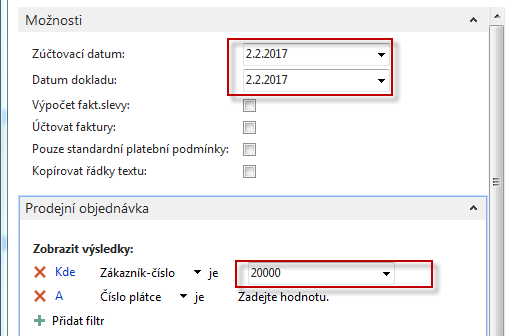 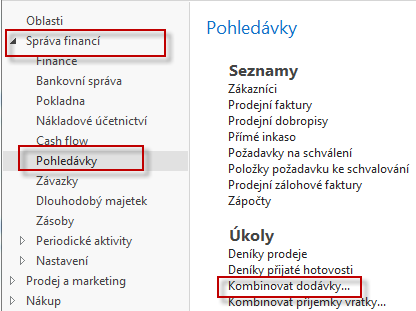 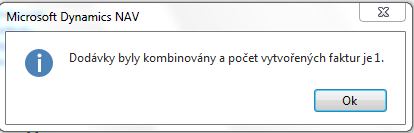 See next slide
Created Combined Shipment
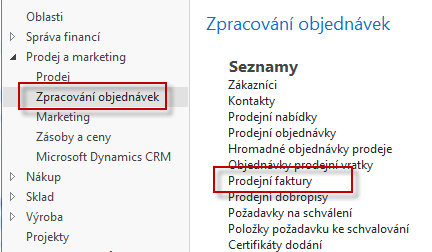 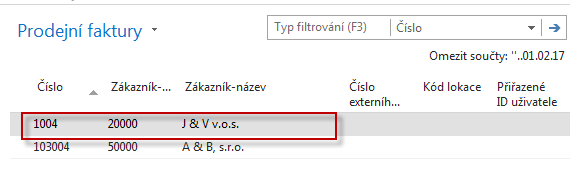 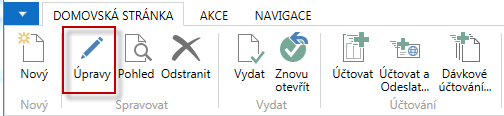 Created Combined Shipment (printout)
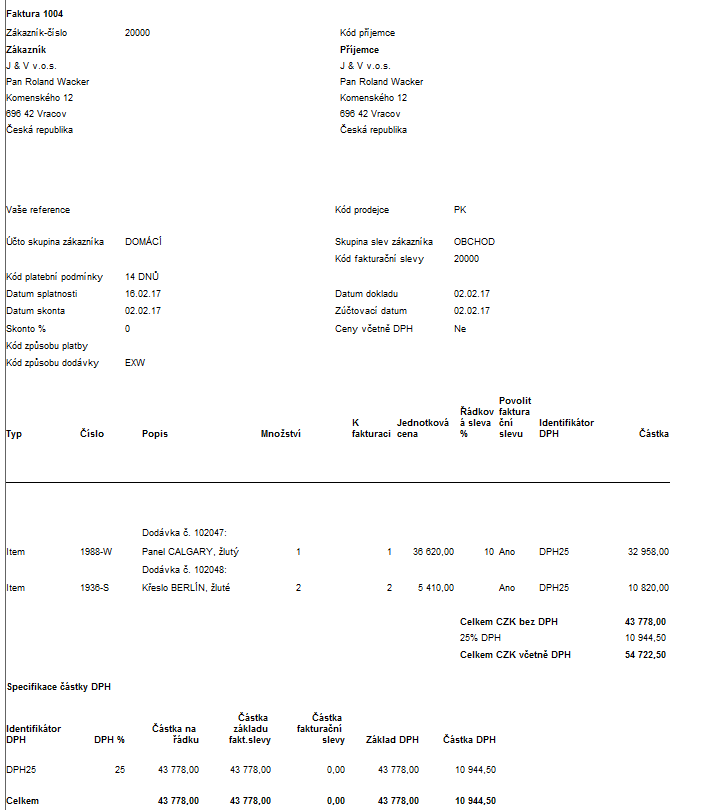 Created Combined Shipment
Sales invoice line before posting
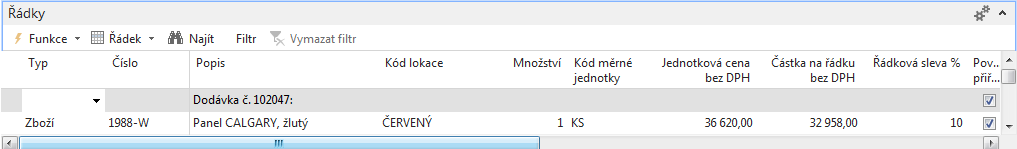 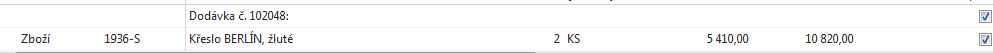 F9
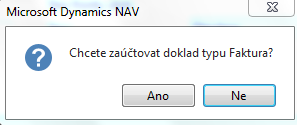 Posted Combined Shipment
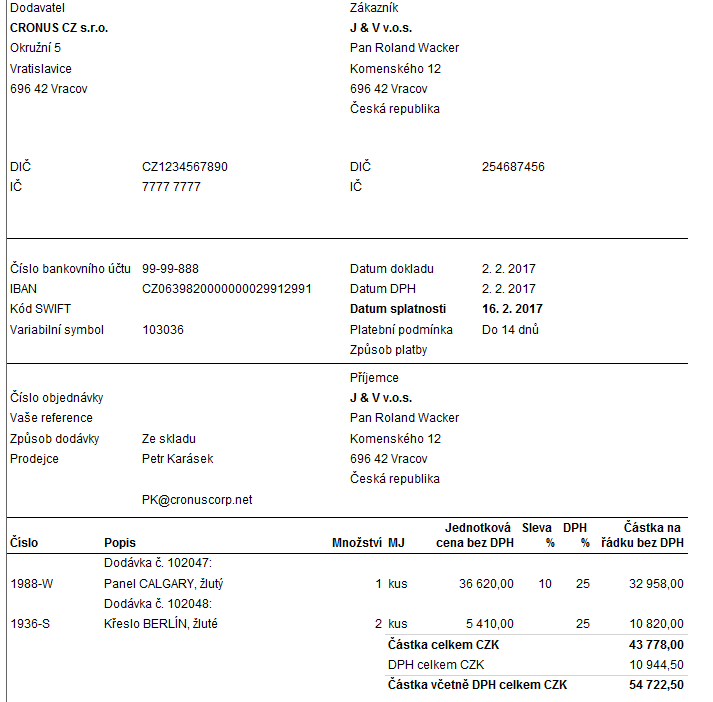 Přihlásit se































 Používáte-li nástroj pro čtení obrazovky, vypněte Dynamické vyhledávání Google kliknutím sem. 


















Internet

Obrázky

Videa

Zprávy

Nákupy
Více









Vyhledávací nástroje
Bezpečné vyhledávání


















































































































































































































 


















Výsledky hledání


































































































































































































































































































































































































































































































































































































































































































































































































































































































































































































































I

































































































































































































































































































































































































































































































































































































































































































































































































































































































































































































































































































































































































  

 

 























RemixYourHealth Workout Series: The Show Stopper | RemixYourHealth


remixyourhealth.com-940 × 400-Vyhledávání pomocí obrázku
So two weeks ago I introduced you to the ridiculousness that was “The Shredder” workout. Did you try it? How'd it go? If you made it to the end of the ...


Navštívit stránku Zobrazit obrázek 

 

 



Související obrázky:

Zobrazit další
Na obrázky se mohou vztahovat autorská práva.-Odeslat zpětnou vazbu
















Not Dead Yet Radio | Podcast featuring Tommy Bateman & Alex Corolla


www.notdeadyetradio.com-447 × 280-Vyhledávání pomocí obrázku
Tommy starts the show off in an unusual fashion. He announces the show is ending. The time he puts in isn't worth the “rewards” he's getting.


Navštívit stránku Zobrazit obrázek 

 

 



Související obrázky:


Zobrazit další
Na obrázky se mohou vztahovat autorská práva.-Odeslat zpětnou vazbu
















G4 Cancels 'Attack of the Show,' 'X-Play' - Hollywood Reporter


www.hollywoodreporter.com-565 × 318-Vyhledávání pomocí obrázku
Attack of the Show Logo (2) - H 2012


Navštívit stránku Zobrazit obrázek 

 

 



Související obrázky:

Zobrazit další
Na obrázky se mohou vztahovat autorská práva.-Odeslat zpětnou vazbu
End of the section  (Combined Shipments)
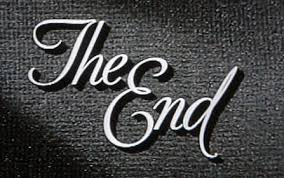